Välkommen till ramavtalsinformation!
Storköksutrustning 2020 Installation och service -2 projektnummer 10515:5
2022 10 05 och 2022 10 17
1
Kort om ADDA

Upphandlingens genomförande

Avtal 

Att avropa från ramavtalet
Agenda
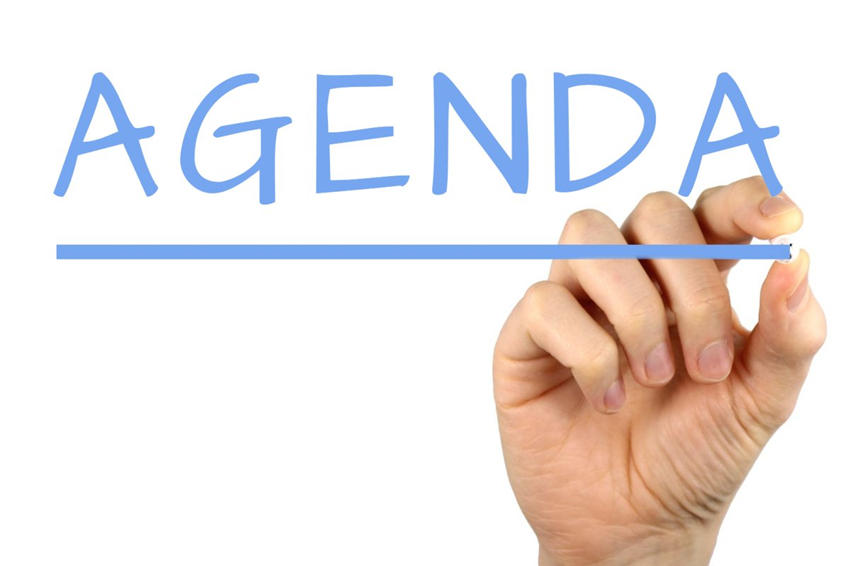 2022-10-05
2
Deltagare från Adda Inköpscentral
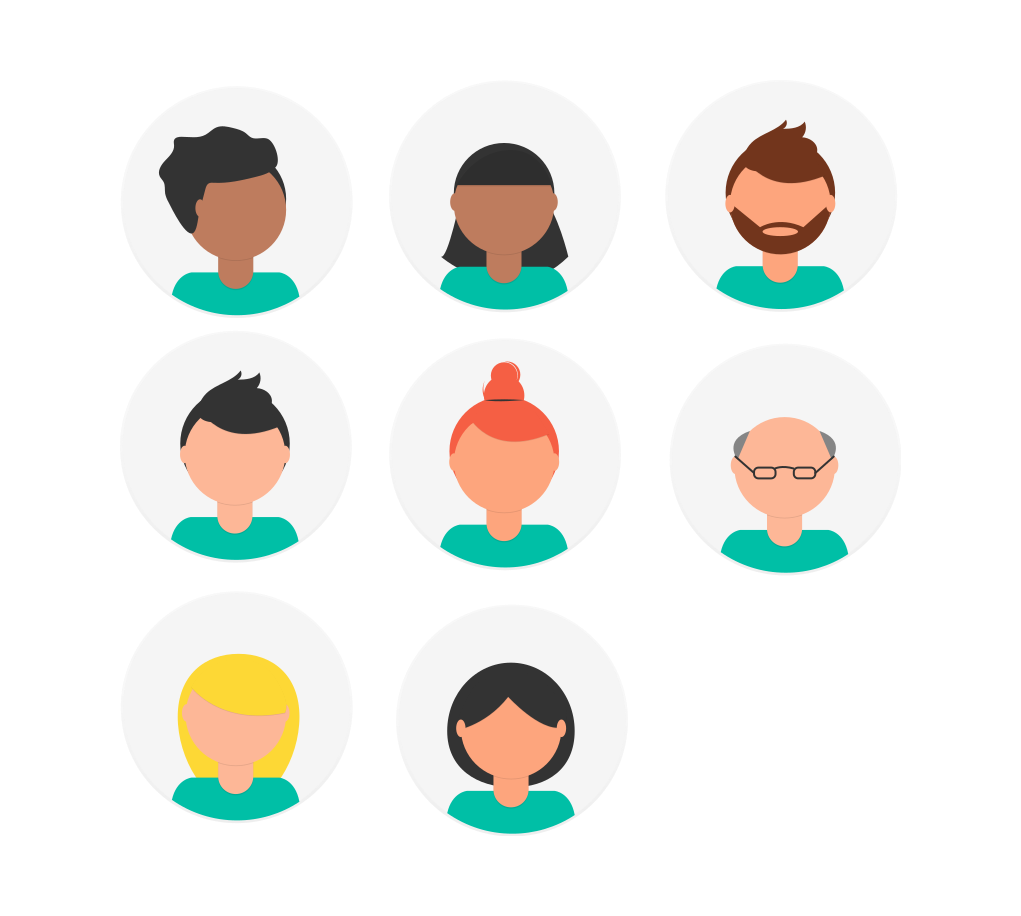 Andreas Holmér - Regionalt Inköpsstöd

Pernilla Jönsson – Upphandlare

David Vestberg -  Kategori- och avtalsansvarig
2022-10-05
3
Kort om oss
4
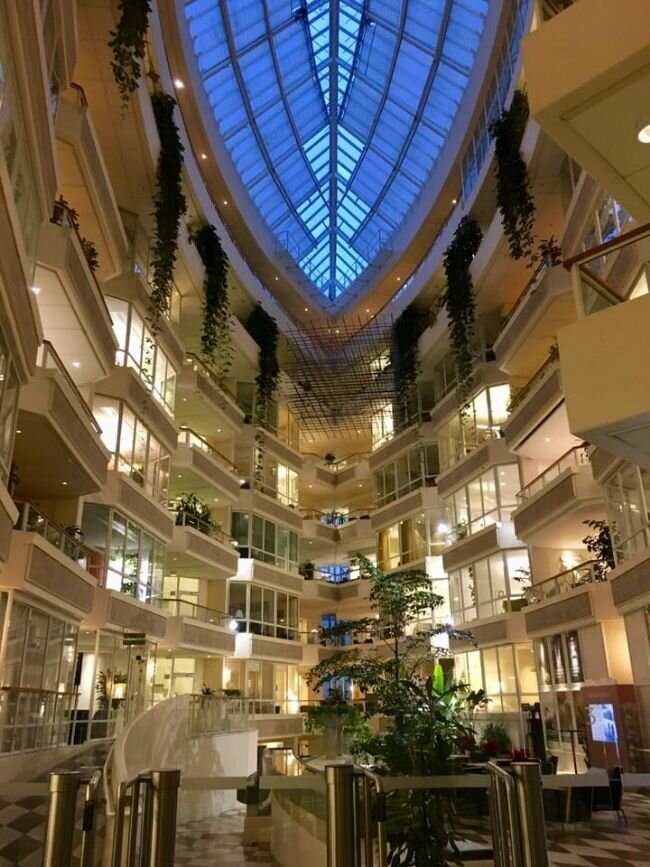 Adda tillhör SKR
Sveriges Kommuner och Regioner (SKR) är en arbetsgivar- och intresseorganisation. 

Man driver sina medlemmars intressen och erbjuder dem stöd och service.

Medlemmar i SKR är Sveriges 290 kommuner och alla våra regioner.

SKR är en politiskt ledd organisation. Högsta beslutande organ är kongressen.

Adda (tidigare SKL Kommentus) är ett dotterbolag i koncernen.
5
Addas tre affärsområden
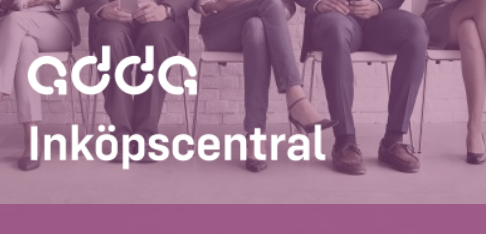 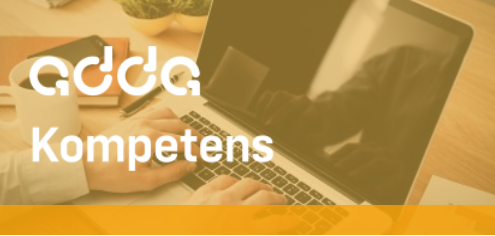 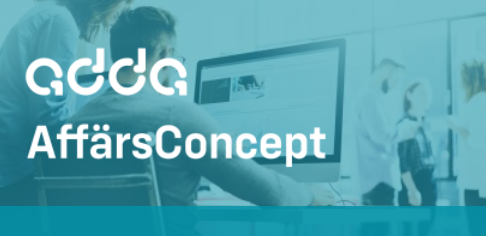 6
Adda Inköpscentrals upphandlingsstrategi
Nationella ramavtal
Lokala upphandlingar
Regionala upphandlingar
7
Vad är ett ramavtal?
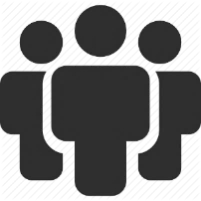 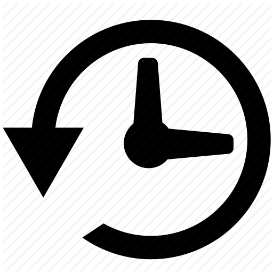 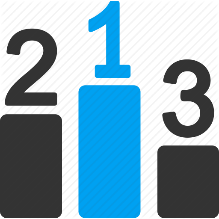 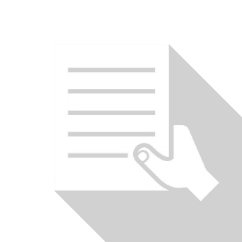 8
[Speaker Notes: Nämn skillnaden mellan IC-avtal och ombudsavtal (HVB Vuxna var tidigare ombudsavtal, men idag IC-avtal för första gången)]
Hur blir man kund/avropsberättigad?
Betala serviceavgift
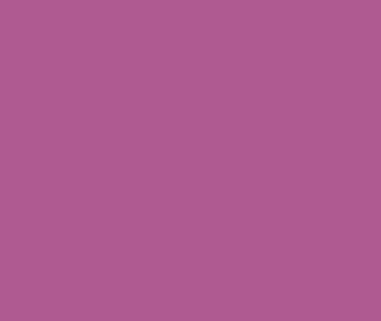 Rätten gäller för de
upphandlingar vi 
annonserar
under det år som 
avgiften är betald, 
fr om inbet. datum
Faktura betald, 
rättighet, men 
ingen skyldighet,
att använda våra 
ramavtal
9
Ramavtalskategorierna inom Adda Inköpscentral
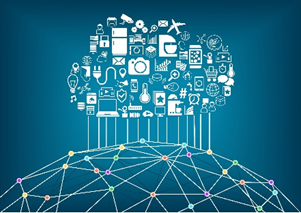 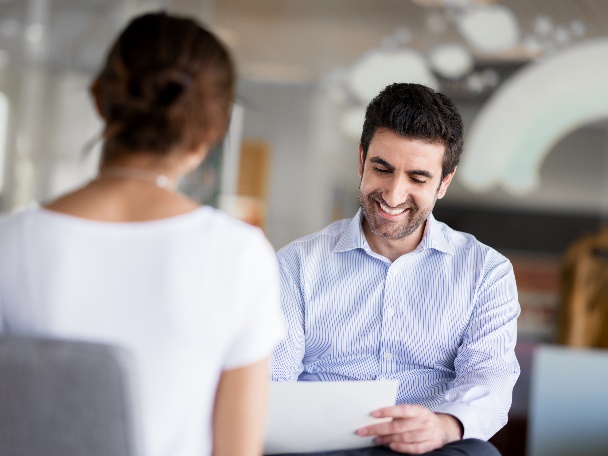 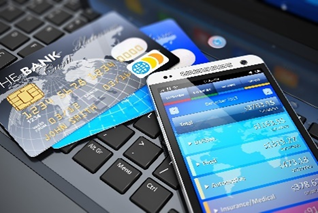 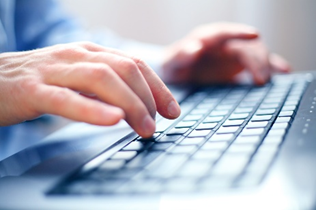 It-produkt och tjänster
Digitalisering
Professionella tjänster
HR- och administrativa tjänster
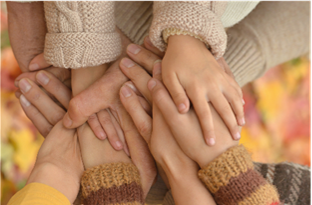 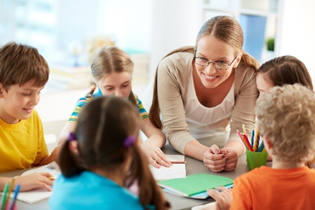 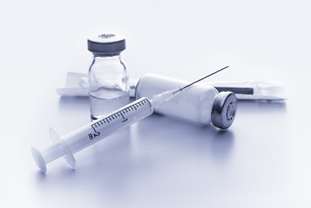 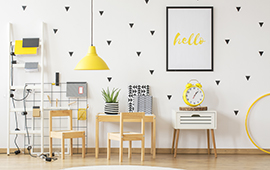 Sociala tjänster
Utbildning och lärande
Vårdrelaterad förbrukning/läkemedel
Kontor och förbrukning
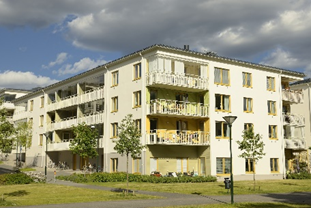 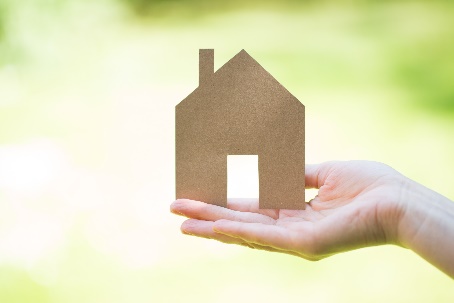 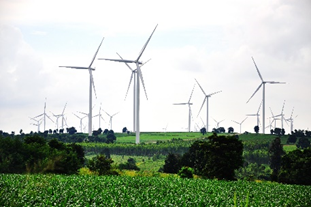 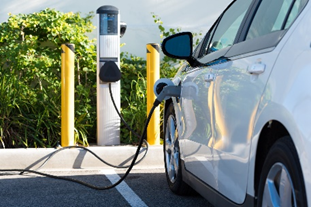 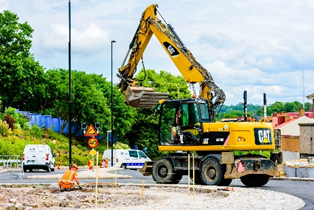 Bygg och fastighet
Gata och park
Fastighetsnära varor och tjänster
Fordon
Energi
2022-10-05
10
Upphandlingens genomförande
11
Tidplan
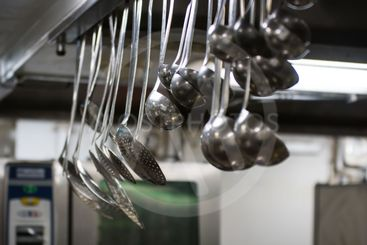 Förstudie				Våren 2021		
Upphandlingsdok. extern remiss	Hösten 2021
Upphandling annonsering  		2022 04 13
Sista anbudsdag			2022 05 16			 
Tilldelning				2022 08 23				
Avtalsstart				2022 09 26
2022-10-05
12
Upphandlingstekniskt
Förfarande			Öppet förfarande , Tjänster
				
Anbudsområde 		Stockholms län

Utvärderingsmodell	Uppräkningstal i %, 1 %  
				70 % Kvalitet 
				30 % Påslag monterings- och förbrukningsmaterial
				            (0 – 20 % efter ev. rabatter mm) 
Avropsmodell		Rangordning 1 -3
2022-10-05
13
Upphandlingens målsättning
Upphandlingen omfattar installation och service av storköksutrustning och ska tillgodose upphandlande myndigheters behov av installation och underhåll av storköksutrustning.

Installation och service ska minst kunna ske av följande utrustning:
- Diskmaskiner (huv-, grov-, granul-, underbänk-, tunneldiskmaskiner
- Kyla (kylar, kylskåp, frysar, kylrum)
- Värme och tillagning (kokgrytor, stekbord, ugnar, spisar)
- Beredningsmaskiner 
- Inredning och serveringsutrustning (köksbänkar, värmerier, vattensifoner)
2022-10-05
14
Krav och mervärden på personal
Krav på arbetsledare – Arbetsledare ska minst ha fem (5) års erfarenhet som arbetsledare för installationer och service av storkök i offentlig sektor bransch.

Krav på servicetekniker -Erfarenhet av arbete som servicetekniker under minst två (2) år inom storkök för offentlig sektor eller liknande arbetsuppgifter.

Mervärde:
- Kylcertifikat
- Utbildning inom kyl, el eller storköksservice
2022-10-05
15
Krav och mervärden för service
Tillval jour: Serviceinsatser för nivå A och B är tillvalstjänster gav mervärde vid utvärdering.
A - Kritiskt -  Inställelsetid 2 timmar åtgärdstid 4 timmar (24/7)
B - Hög - Inställelsetid 4 timmar, åtgärdstid 8 timmar  (24/7)

Baskrav: Service ska kunna erbjudas enligt följande nivåer:
C- Semi - Inställelsetid 4 timmar, åtgärdstid 8 timmar  (dagtid kl. 07,00 - 16,00) 
D- Medium - Inställelse inom 8 timmar, åtgärdstid 2 dagar. (Dagtid kl.  07,00 - 16,00)
E- låg - Inställelse inom 2 dagar, åtgärdstid 5 dagar (Dagtid kl. 07,00 - 16,00).
Efter genomförd serviceinsats ska servicerapport lämnas till beställare med detaljerad information om upparbetad tid för uppdraget och materialspecifikation.
2022-10-05
16
Priser
Priser i prislista är per timme och exklusive moms.

Timpris omfattar kostnader såsom lön, sociala och administrativa kostnader, handverktyg och utrustning samt maskiner och utrustning som normalt används för att utföra arbete i storkök, skyddsutrustning, hygienskydd.

Monteringsmaterial och förbrukningsmaterial för utrustning som är beställd via leverantören debiteras beställaren med max påslag på 20 % på leverantörens nettoprislista hos materialleverantör. Nettoprislistan ska avse pris efter eventuella rabatter, bonus eller annan ersättning som återbetalas till leverantören.

Milersättning
2022-10-05
17
Prissatta tjänster och materialpåslag
Timpris service-tekniker vardagar mellan 07.00 - 16.00	
Timpris arbetsledare vardagar mellan 07.00 - 16.00	
Påslag jour insats kl. 07.00 - 16.00 vardagar	
Påslag insats kl. 19.00 – 24.00 vardagar	
Påslag per timme under röd dag.

Påslag på inköpt material  (0 – 20 %)
2022-10-05
18
Villkor för uppdrag via underleverantör
Om leverantören avser att anlita underleverantör vid utförandet av de tjänster som omfattas av avtalet ska detta skriftligen meddelas beställaren innan underleverantören anlitas.

Det skriftliga meddelandet ska också innehålla information om vilka delar av uppdraget som kommer att utföras av underleverantören. Leverantörens påslag för underleverantör är max 10 %
2022-10-05
19
Om avtalet
20
Affären kan påbörjas
Leverantörer
Den avropande myndigheten genomför en avropsanmälan
Leverantörerna tar kontakt med den upphandlade myndigheten.
På fredagar går ett mail med veckans avropsanmälningar till leverantörerna
Avropsanmälan
Kontakt
2022-10-05
21
Antagna ramavtalsleverantörer för Stockholms län
Rangordning
1 - Stevo´s Storkök Aktiebolag
2 - Svensk Storköksservice AB
3 - Bravida Sverige AB
2022-10-05
22
Exempel på uppdrag
Underhåll och service
Felsökning och reparation
Besiktning av utrustning
Installation av utrustning i storkök
Demontering av befintlig utrustning
Omhändertagande och återvinning av demonterad utrustning
Planering
Uppföljning och analys av befintlig utrustning
Statusbesiktning
Lagerhållning av väsentliga reservdelar
Handhavandeutbildning
Stöd inför nyanskaffning/avveckling/utbyte av storköksutrustning
Miljö- och besparingsprojekt t ex buller, kemikalier, energi och vatten
Arbetsmiljöprojekt
Stödinsatser gällande planering och utveckling av storkök
2022-10-05
23
Avropsmodell
Rangordning .Avrop görs från den ramavtalsleverantör som har plats ett i rangordningen. Upp till tre ramavtalsleverantörer är antagna per län

Ramavtalsleverantören som har plats ett är skyldig att besvara intresseanmälan för avropsförfrågan inom 3 arbetsdagar. 

Avböjer ramavtalsleverantören att offerera i enlighet med avropet eller underlåter att besvara avropet har upphandlande myndighet rätt att avropa från nästa ramavtalsleverantör i rangordningen, alltså ramavtalsleverantören som har plats två i rangordningen o.s.v.
2022-10-05
24
Avrop - rangordning
UM har möjlighet att använda sig av avsteg ifrån rangordningen då:
installation och/eller service av viss utrustning behöver ske av från materialleverantör certifierad installatör eller servicepartner. Behovet är betydande vilket innebär att hela installations- och/eller serviceuppdraget kan tilldelas annat företag i rangordningen.

inställelsetid vid uppdrag överstiger vad som är acceptabel nivå utifrån beställarens behov.

resekostnader vid service blir en betydande andel av det totala uppdragets kostnad. Genom annan leverantör kan kostnaden minskas med minst 10 tkr per år.
2022-10-05
25
Avtalshandlingar och stödhandlingar
Stödhandlingar på ramavtalssida
Avtalshandlingar i TendSign
Ramavtal
Kontaktpersoner för avtal
Förteckning avropsberättigade
Prislista
Kontaktuppgifter samt kort företagsbeskrivning
Avropsvägledning
Mall - Uppdragsbeskrivning för avrop
Mall - Anläggnings- och objektsförteckning
Mall - Underlag SLA
Mall kontrakt
Sammanställning krav i upphandling
2022-10-05
26
Ramavtal fyra av fem för storköksutrustning
Storköksutrustning Konsulter 2020 – start 2022-04-01
Storköksutrustning Installation och service  - start 2022-05-01
Storköksutrustning 2020 – start 2022-06-27

Storköksutrustning Installation och service 2020 -2  - start 2022-09-26

Storköksutrustning Konsulter 2020 -2 – Start 2022-10-03
2022-10-05
27
Några ramavtalsvillkor
Ramavtalet gäller under fyra år 

Avrop - kontrakt ska tecknas innan ramavtalstidens slut d v s 2026 04 30

Administrativ ersättning 1,5 %

Prisjusteringar - SCB AKI, tabell SNI B-S exkl. O. (totalt), preliminära siffror.
2022-10-05
28
Avropsförfarande
https://www.adda.se/upphandling-och-ramavtal/vara-ramavtal-och-upphandlingar/ramavtal-och -avtalskategorier 
https://www.adda.se/upphandling-och-ramavtal/vara-ramavtal-och-upphandlingar/ramavtal-och-avtalskategorier/fastighetsnara-varor/storkoksutrustning-installation-och-service/#t-2
Avropande myndigheter är fria att utforma sina avrop hur de vill så länge dessa inte strider mot ramavtalets villkor eller mot Lagen om offentlig upphandling (LOU).
2022-10-05
29
Avrop
2022-10-05
30
Stödhandlingar
2022-10-05
31
Leverantörer
2022-10-05
32
Berättigad att avropa
2022-10-05
33
Kundsupport
Tele: 08 525 029 96
Mejl: inkopscentralen@adda.se

Måndag–torsdag: 09:00–16:00Fredag: 09:00–14:00
2022-10-05
34
Tack för idag.
David Vestberg
Kategori- och avtalsansvarig 
Fastighetsnära varor och tjänster 
Adda Inköpscentral
Telefon: 08 709 55 55
E-post: David.vestberg@adda.se
adda.se/inkopscentral

Andreas Holmer
Regionalt inköpsstöd, Kundstöd
Adda Inköpscentral
Direkt: 031-701 66 33
E-post: andreas.holmer@adda.se
adda.se/inkopscentral
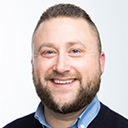 Pernilla Jönsson
Upphandlare
Adda Inköpscentral
Direkt: 072-999 24 39
E-post: pernilla.jonsson@adda.se
adda.se/inkopscentral
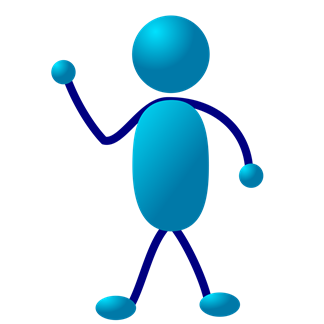 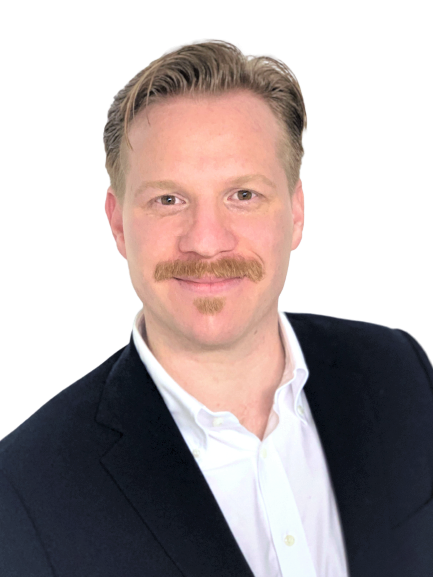 2022-10-05
35